Improving automatic image description in EPUB using Artificial Intelligence
Gregorio PellegrinoChief Accessibility Officer
About me
Name: Gregorio Pellegrino
Nationality: Italian
City of residence: Turin (Juventus FC)
Education: Computer engineering
International Working Groups:
Publishing Working Group (W3C)
EPUB 3 (W3C)
Transition To accessible EPUB (DAISY)
Reading Systems (DAISY)
Work for: Fondazione LIA (Chief Accessibility Officer)
20/06/19
© Fondazione LIA
2
Fondazione LIA
Fondazione LIA is a non for profit organization promoting accessibility in the publishing field and was set up by AIE - Associazione Italiana Editori (Italian Association of Publishers) and UICI – Unione Italiana dei Ciechi e degli Ipovedenti (Italian Blind Union).
Its goal is to enable people with visual disability or those who struggle to read published printed products to choose how, when and above all what to read, thus fostering their social integration and active participation in the fields of culture, education and work.
The Foundation intends to, in particular:
promote reading and expand access for visual impaired people to publishing products through research and technological innovation;
spread a culture of accessibility through consulting and training involving all the actors of the supply-chain: such as publishers distributors, booksellers, manufacturers of e-reading solutions HW and SW; 
deliver training for users in the field of digital reading.
20/06/19
© Fondazione LIA
3
A research project
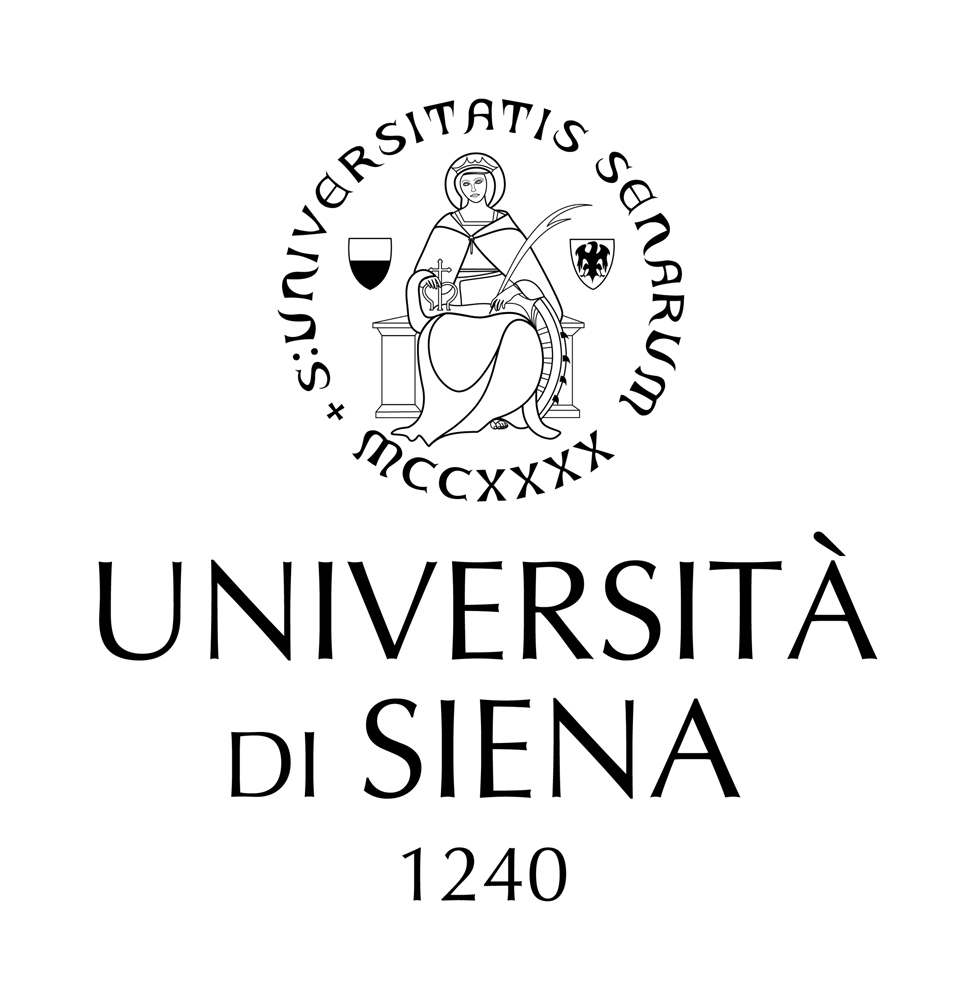 This is a pilot project of Research and Development, not yet mature for production.
Realized in collaboration with the University of Siena, with the contribution of Tommaso Dringoli (master student)
It is a first experiment of using Image Recognition algorithms in publishing
The images used in publishing world have a much higher level of complexity 
The solutions actually used in other industries (for example Social Network) are not detailed enough on their own.
For example, the available tools work well to describe photographs, but they have difficulties with illustrations, graphics and icons.
20/06/19
© Fondazione LIA
4
The importance of alternative descriptions
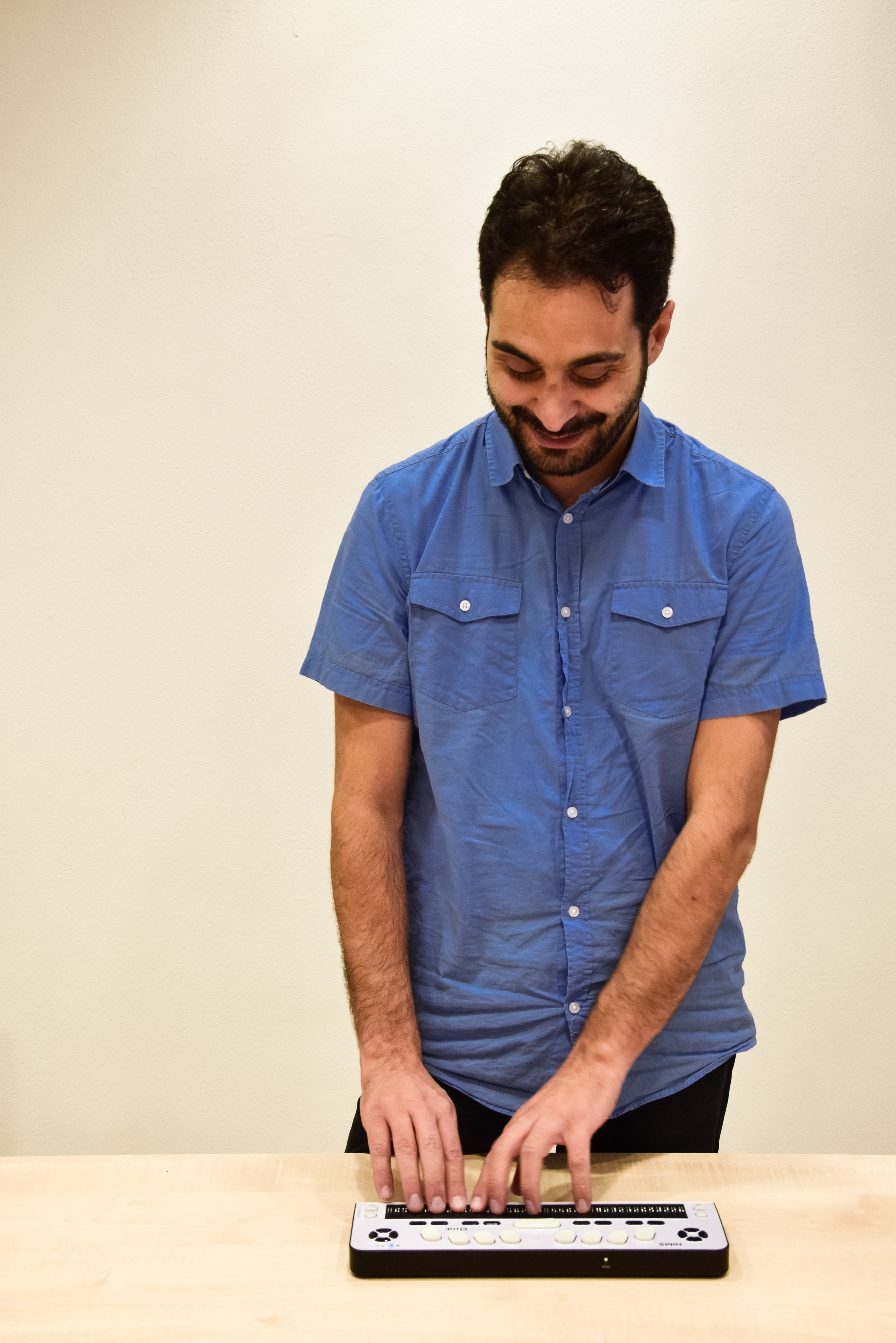 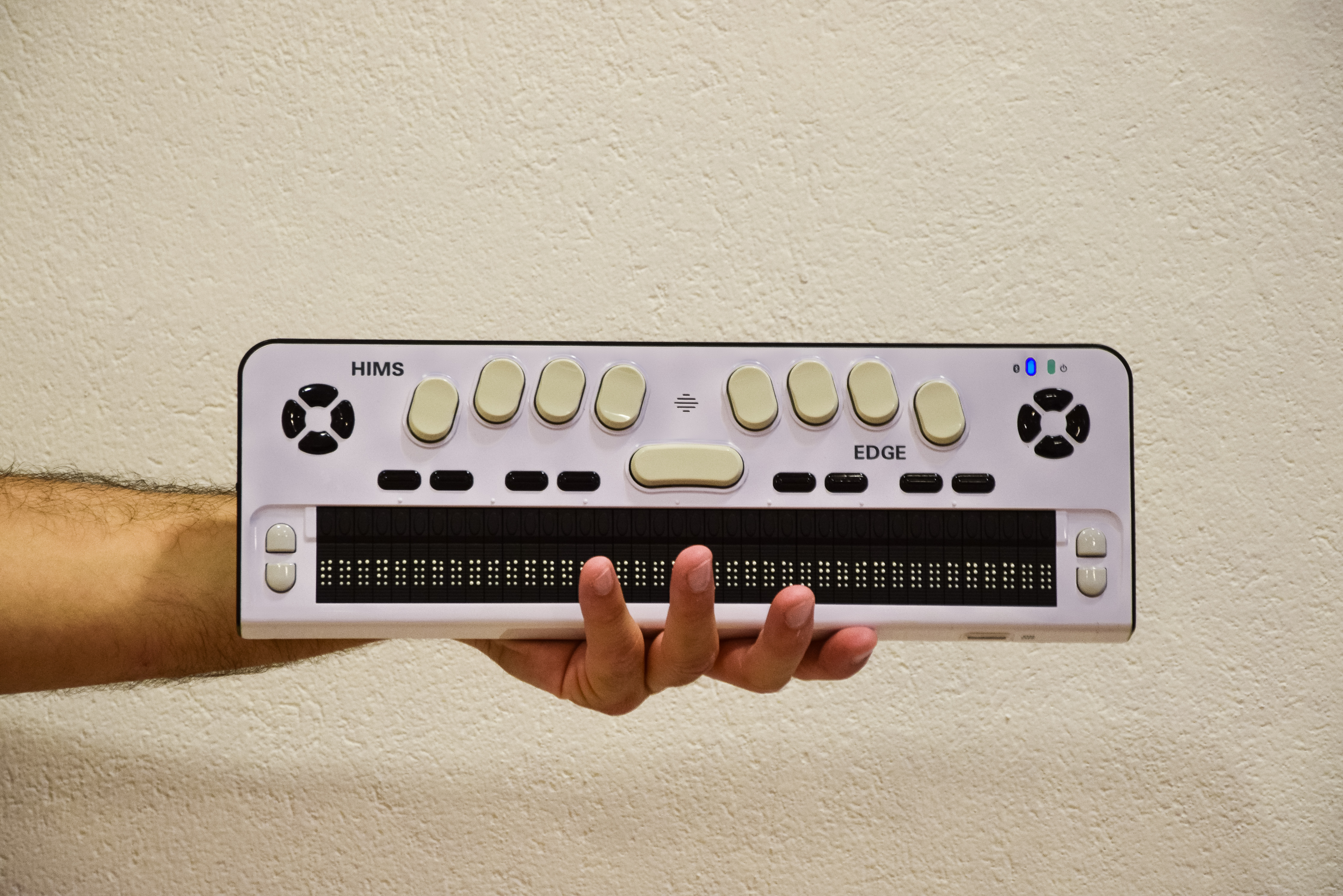 20/06/19
© Fondazione LIA
6
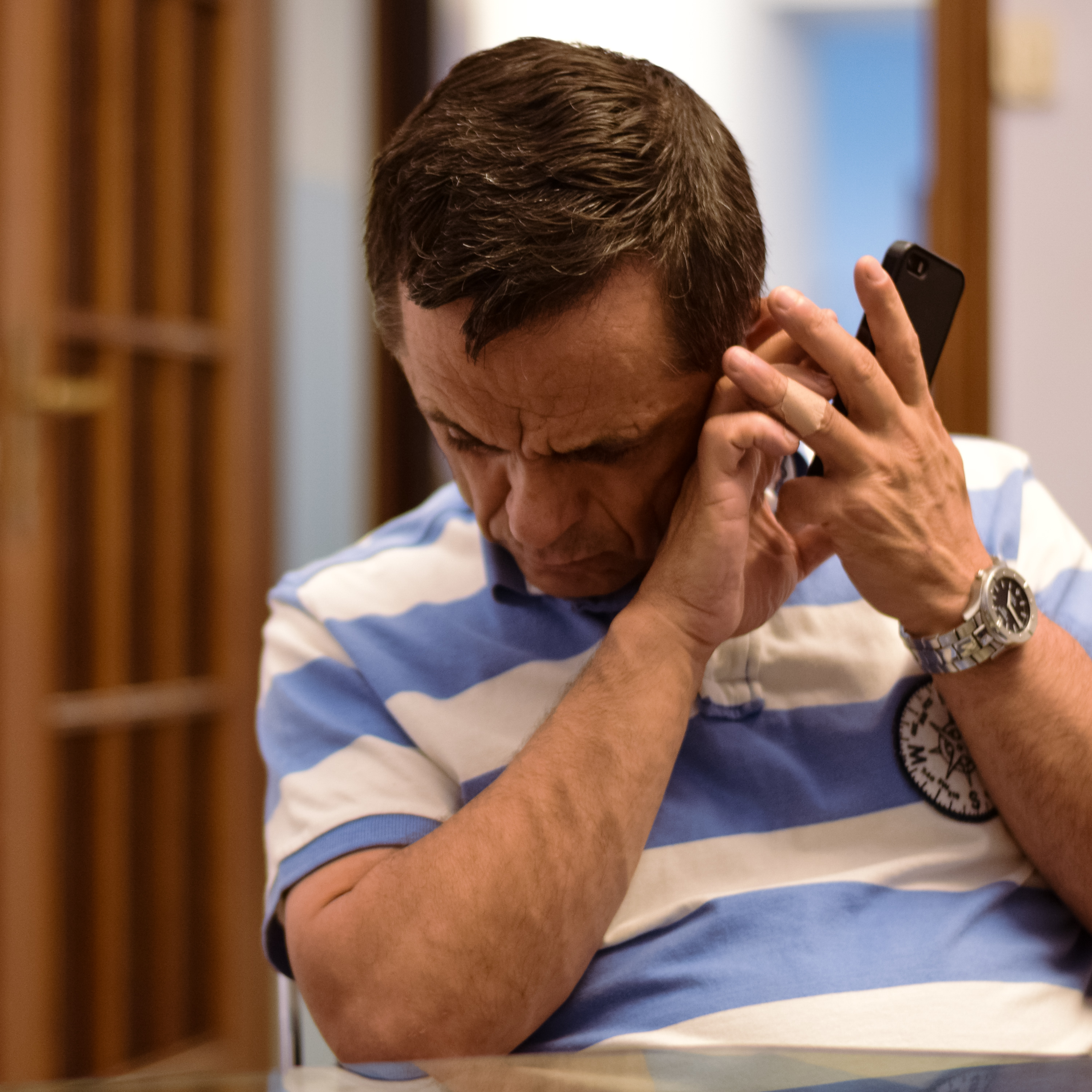 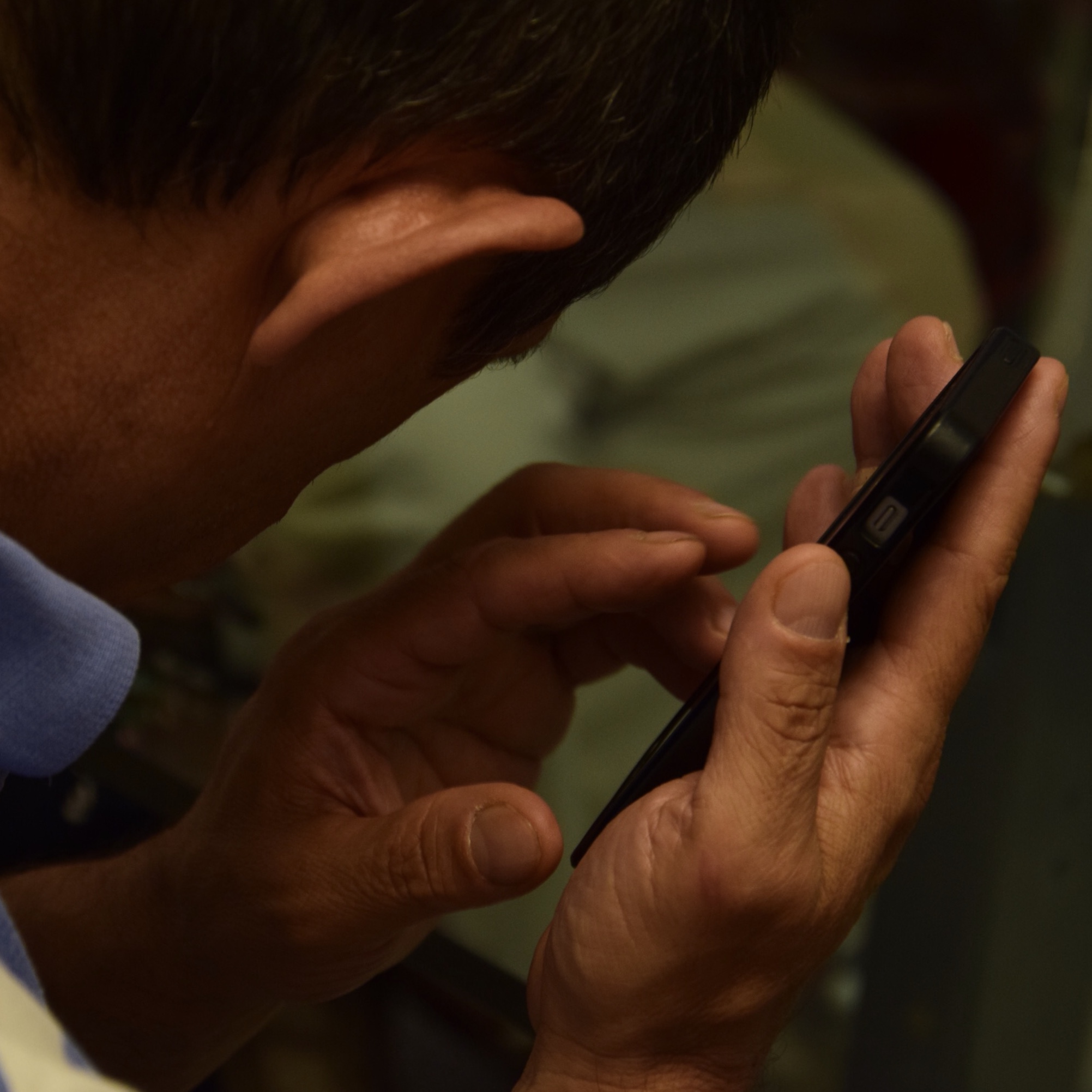 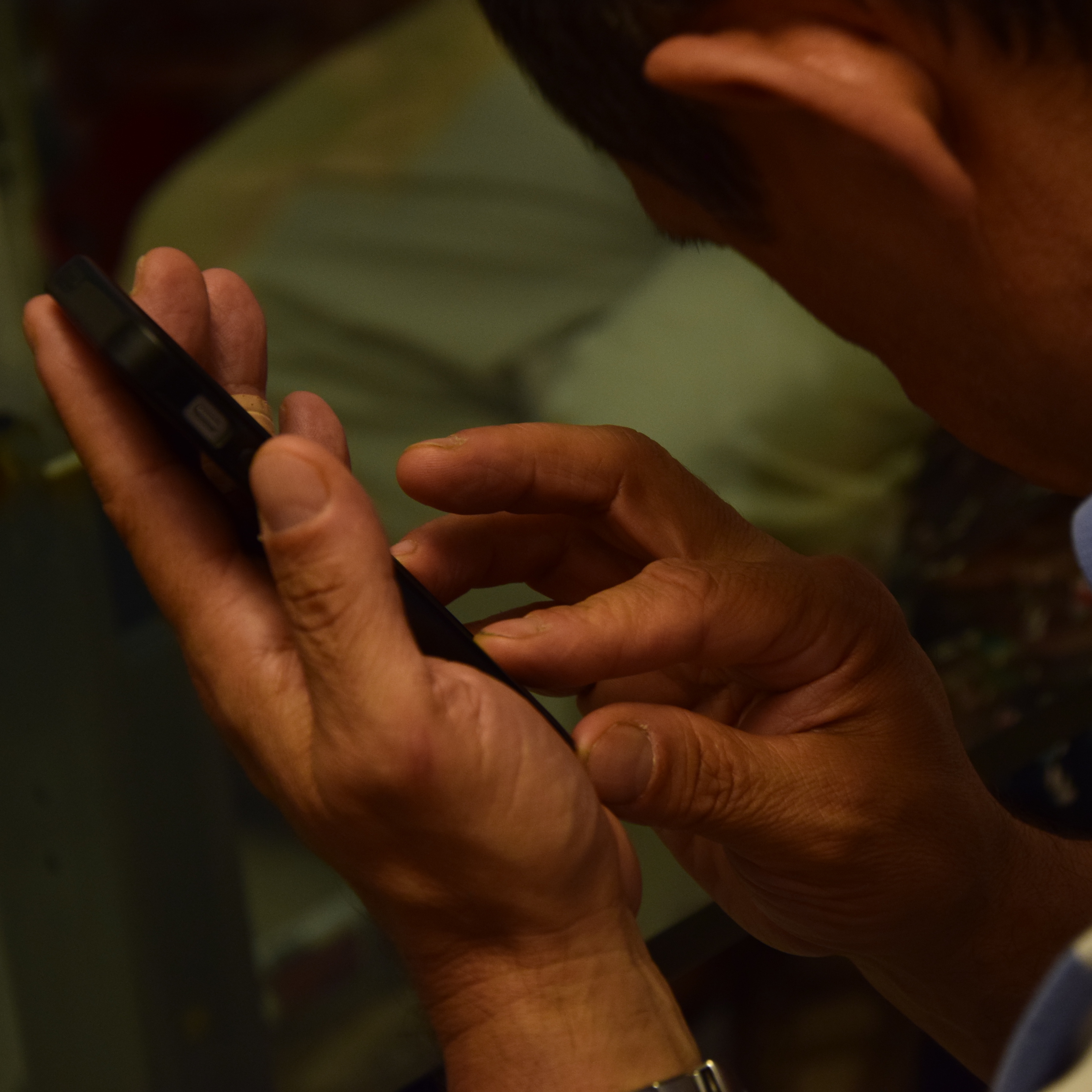 Requirements for creating accessible EPUBs
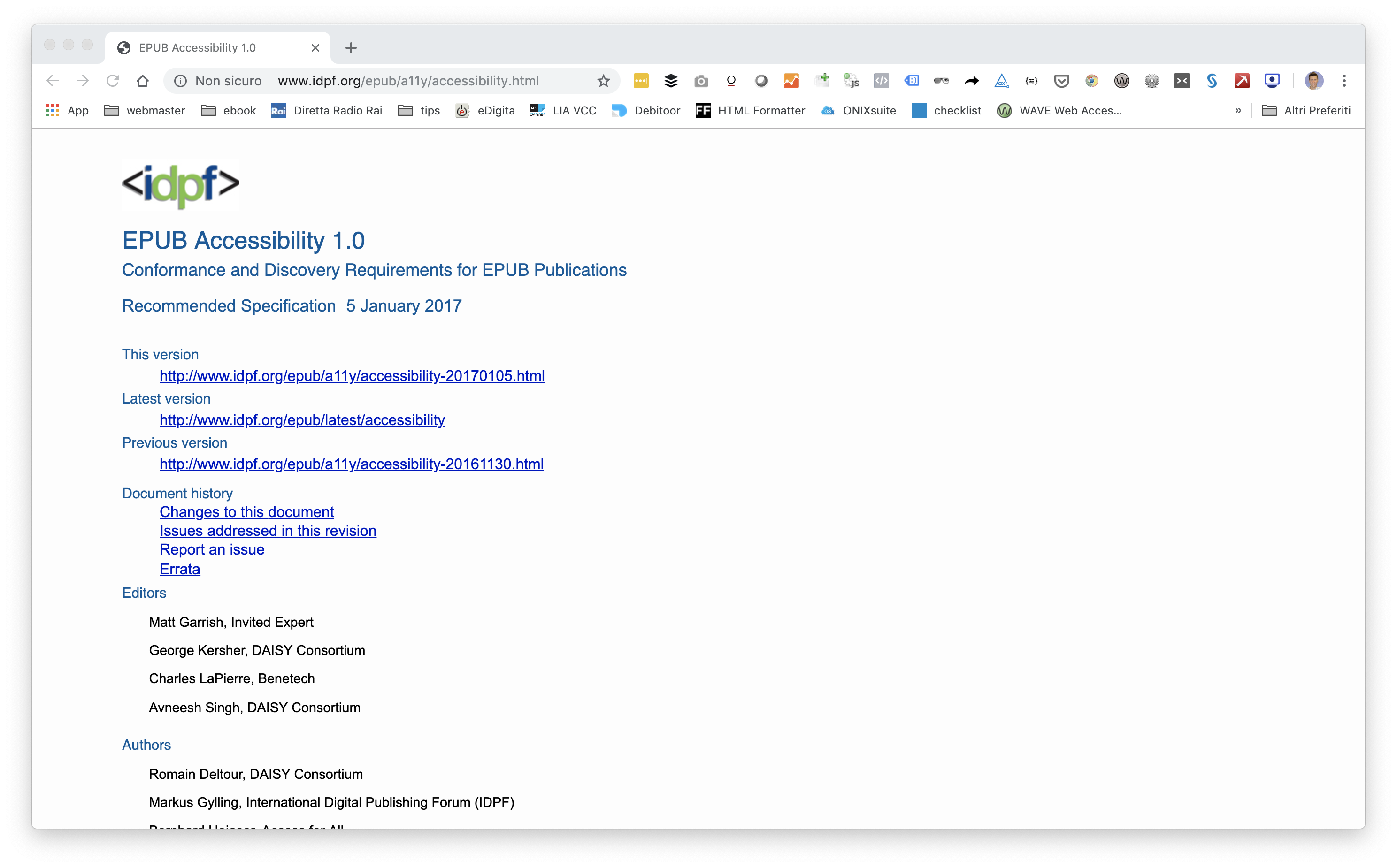 “In the case of image content, the provision of alternative text (e.g., in an HTML alt attribute) is sufficient for meeting the requirements of the EPUB Accessibility specification.”
20/06/19
© Fondazione LIA
8
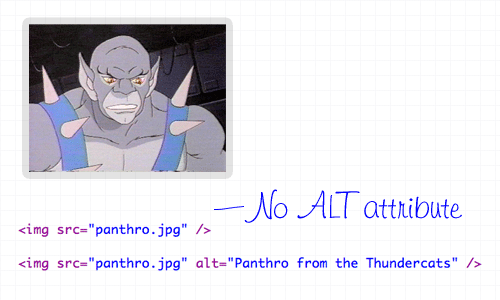 20/06/19
© Fondazione LIA
9
Alternative description ≠ caption
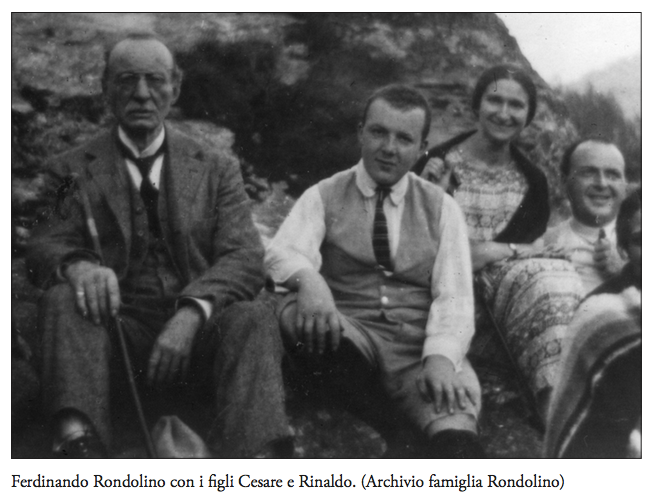 Ferdinando with his sons Cesare and Rinaldo. (© Rondolino Family Archive)
20/06/19
© Fondazione LIA
10
How an editor spends his or her working time
20/06/19
© LIA Foundation
11
[Speaker Notes: Very expensive in terms of time and costs
Needs a specific know-how]
Alternative description according to LIA
20/06/19
© Fondazione LIA
12
The AI solution
Industry trends
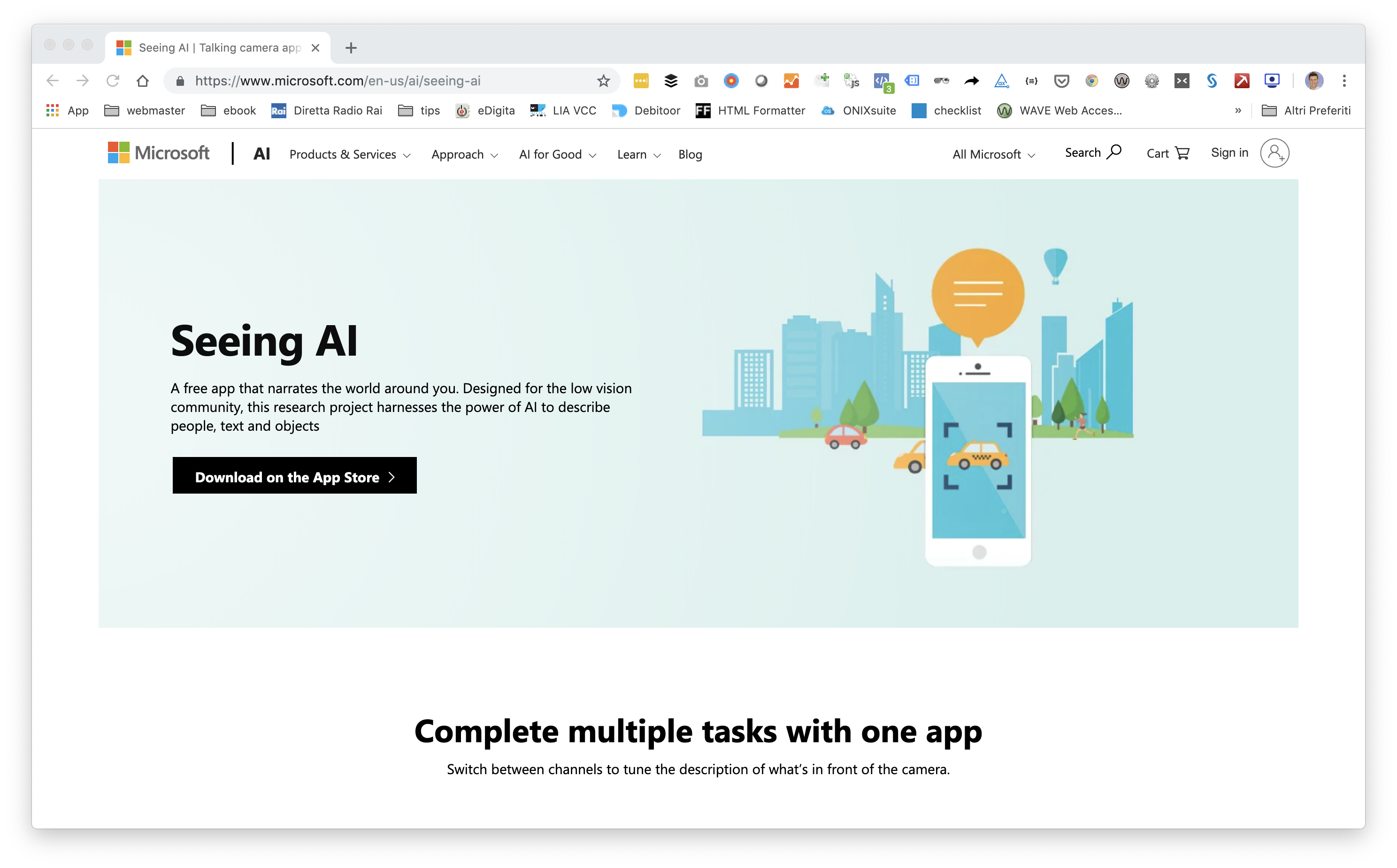 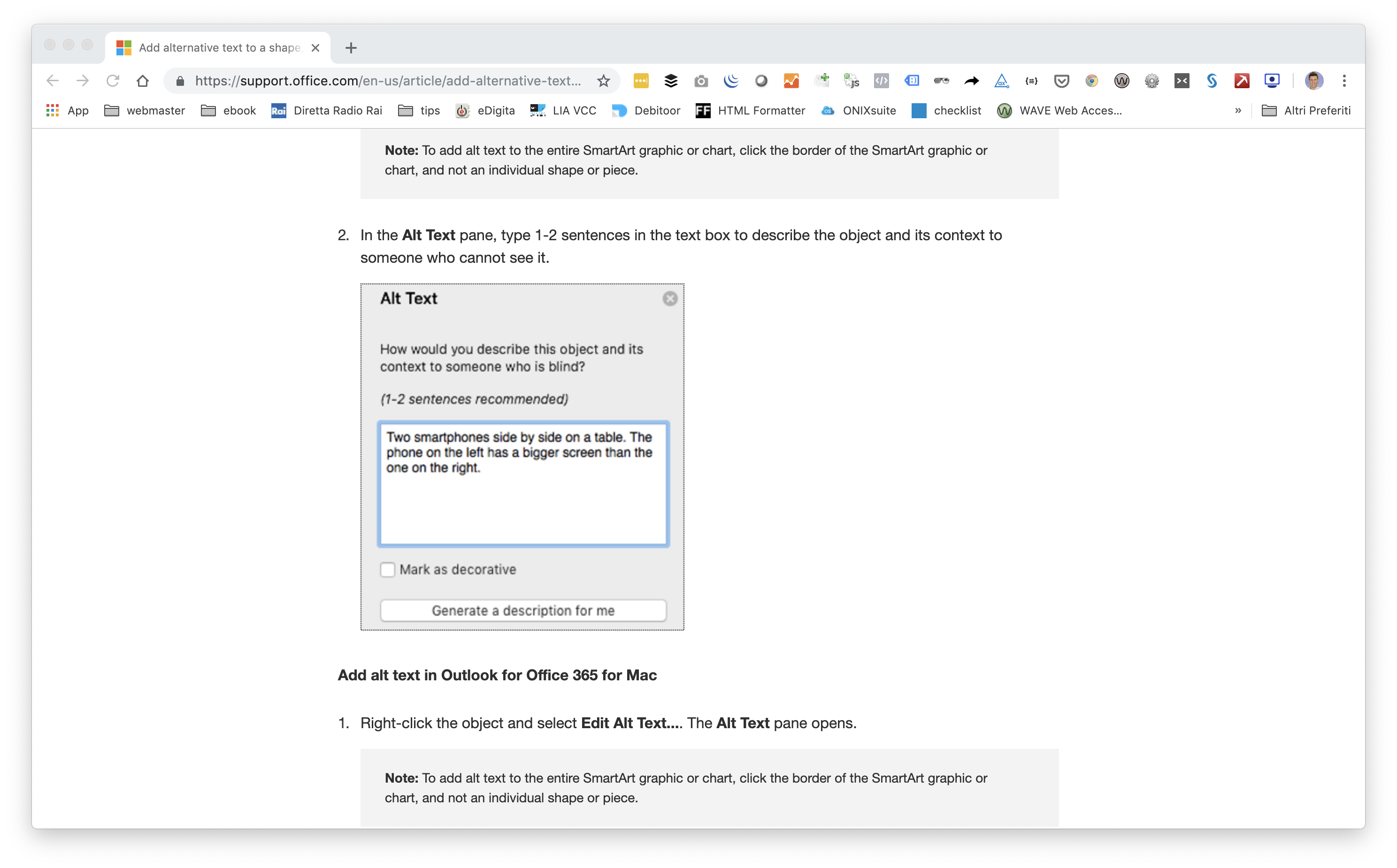 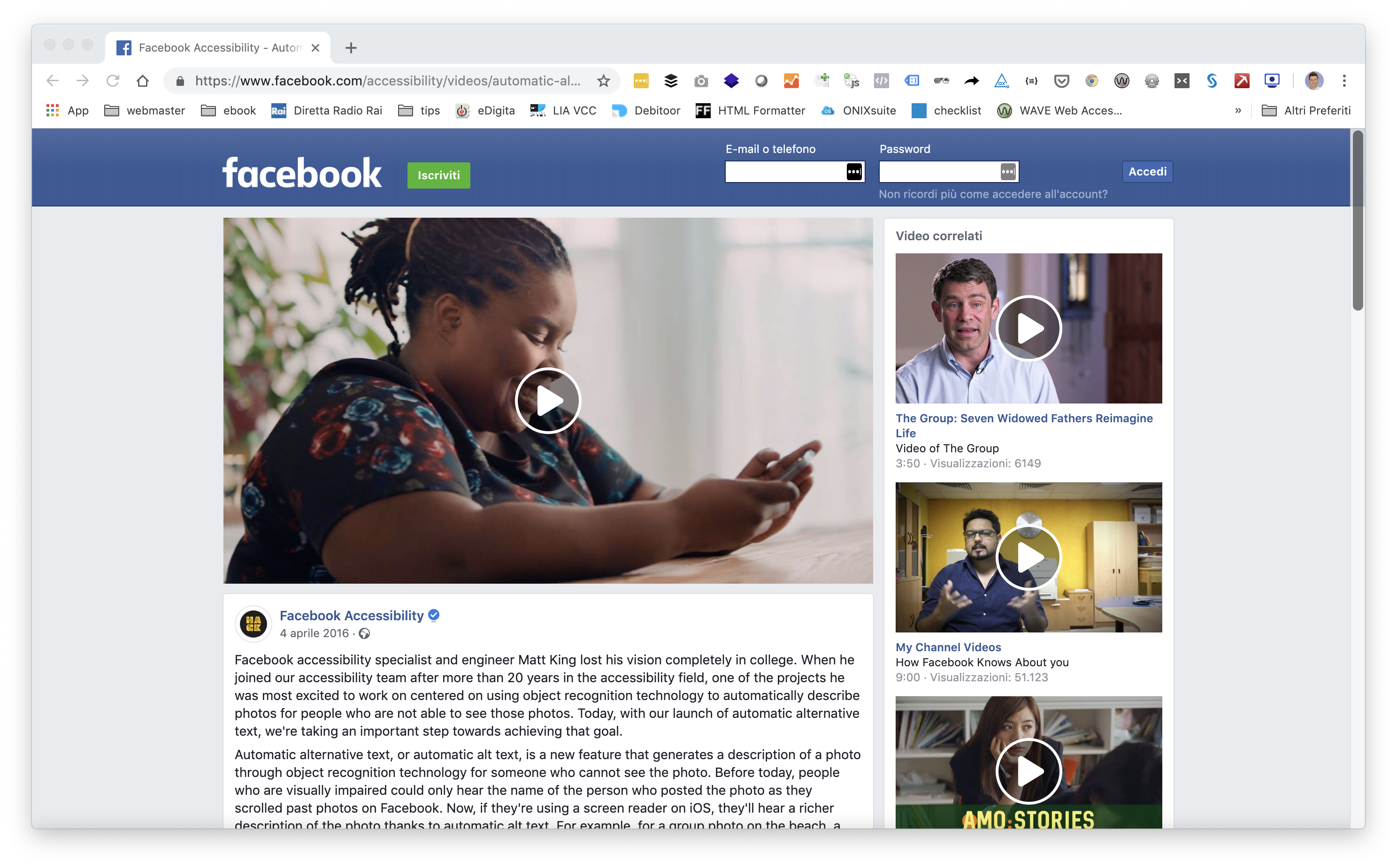 20/06/19
© Fondazione LIA
14
Automatic alt-text remediation for EPUB
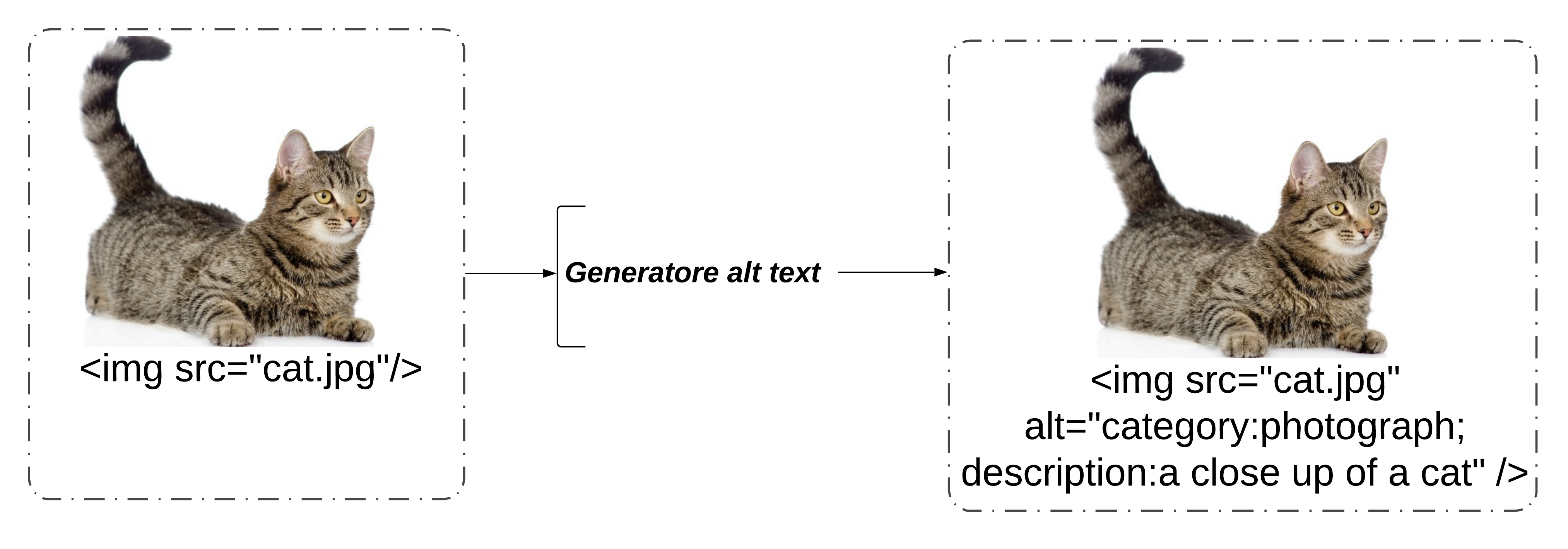 Alt-text generator
20/06/19
© Fondazione LIA
15
Categories
20/06/19
© Fondazione LIA
16
Classifier: Google Cloud AutoML Vision
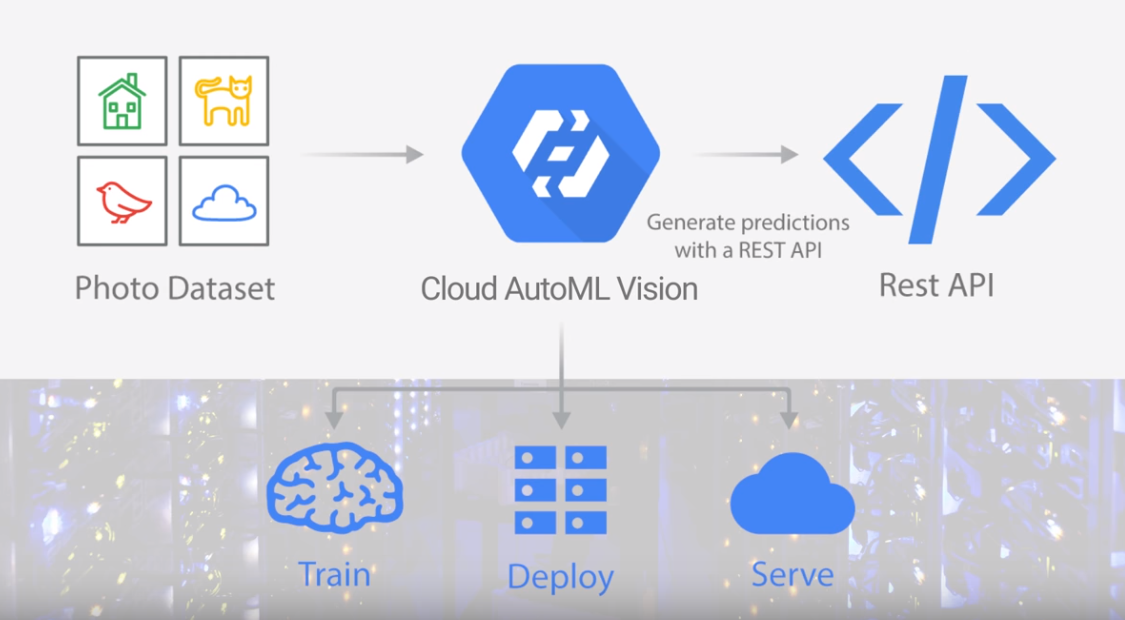 20/06/19
© Fondazione LIA
17
AutoML Dataset
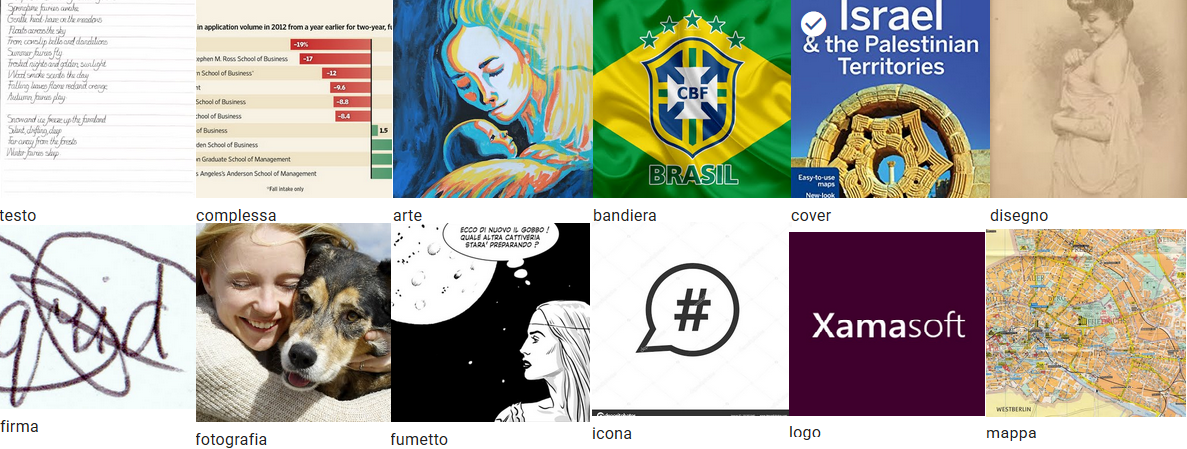 1000 images per category, for a total of 12000 images;
80% of the dataset used for training: training set;
10% of the dataset used to optimize the model hyperparameters: validation set;
10% of the dataset used to evaluate the model: test set.
20/06/19
© Fondazione LIA
18
Training results
20/06/19
© Fondazione LIA
19
Alternative description according to LIA
20/06/19
© Fondazione LIA
20
Comparison of available services for image description
20/06/19
© Fondazione LIA
21
Selected services
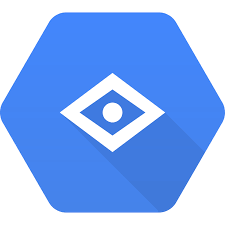 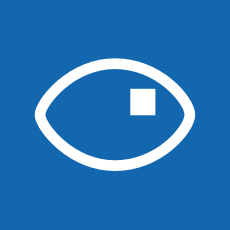 Google Cloud Vision API
OCR, logo recognition, matching of web entities §for information retrieval
Microsoft Computer Vision
Description of the images
20/06/19
© Fondazione LIA
22
Service by classification
20/06/19
© Fondazione LIA
23
Process
Google Cloud Vision API
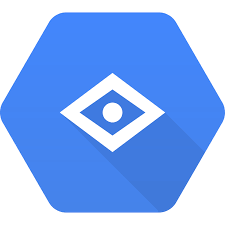 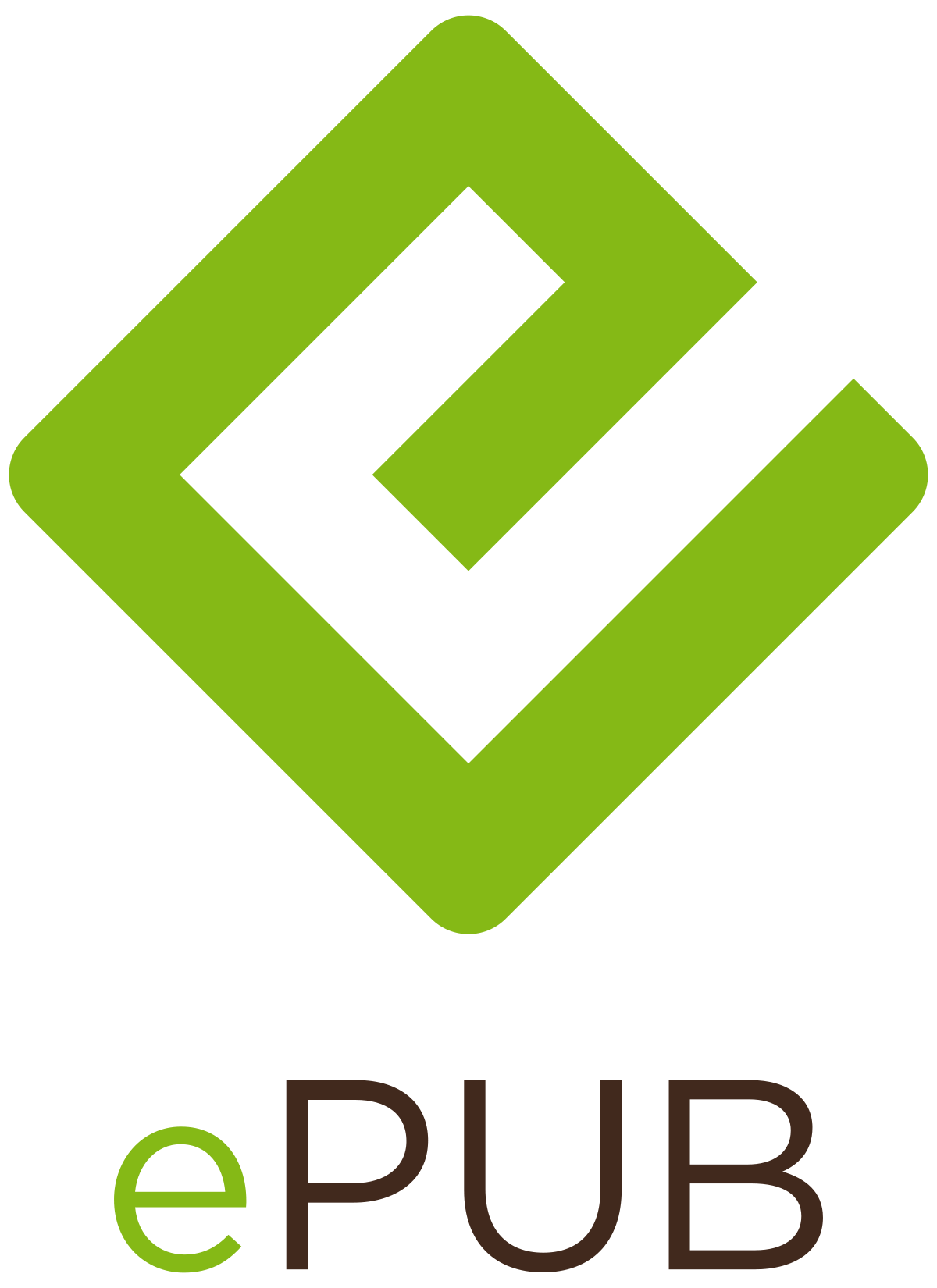 images
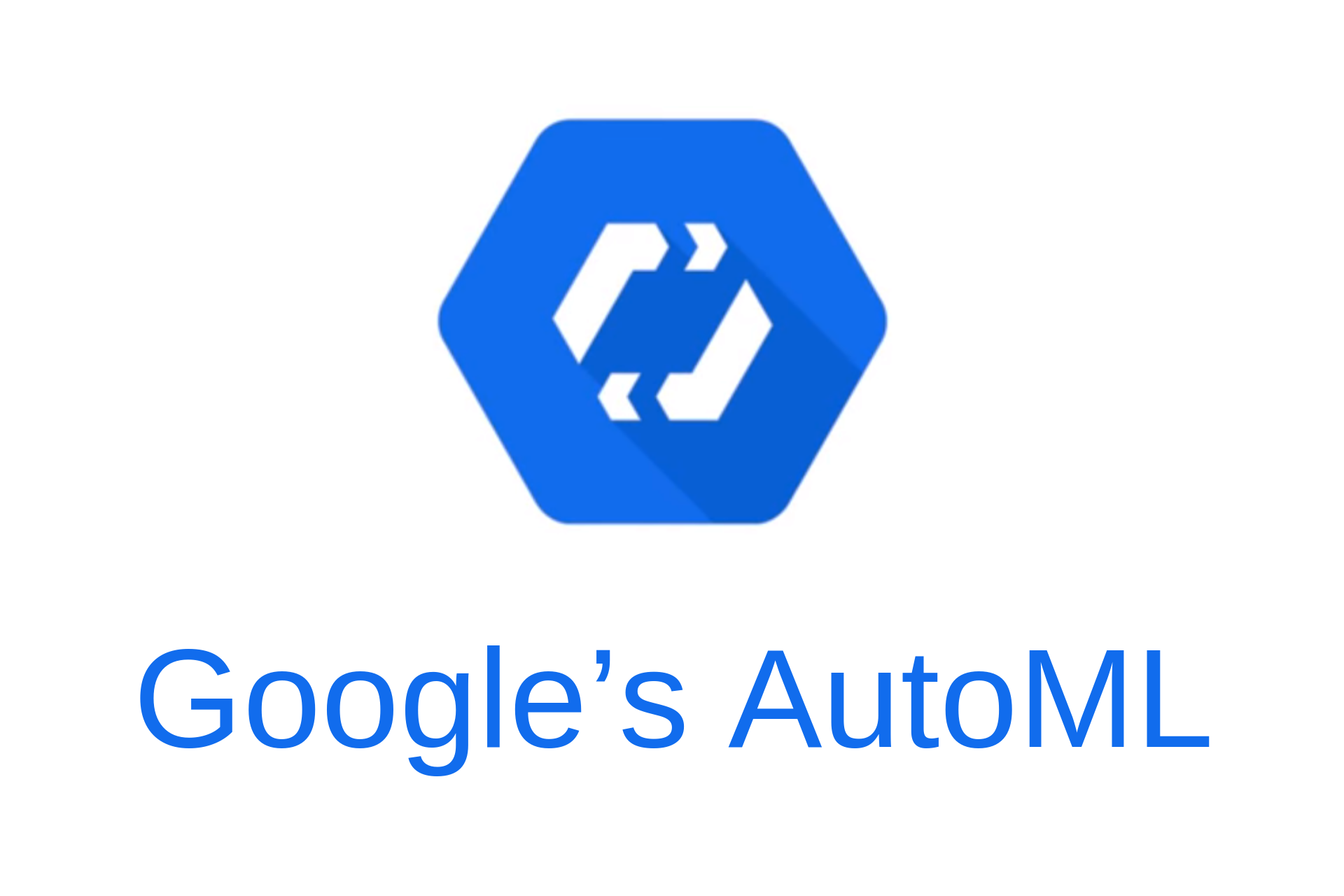 category
description
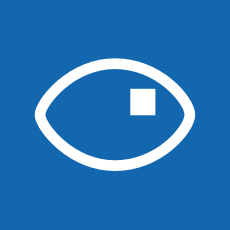 Google Cloud AutoML Vision
MicrosoftComputerVision
20/06/19
© Fondazione LIA
24
Some tests
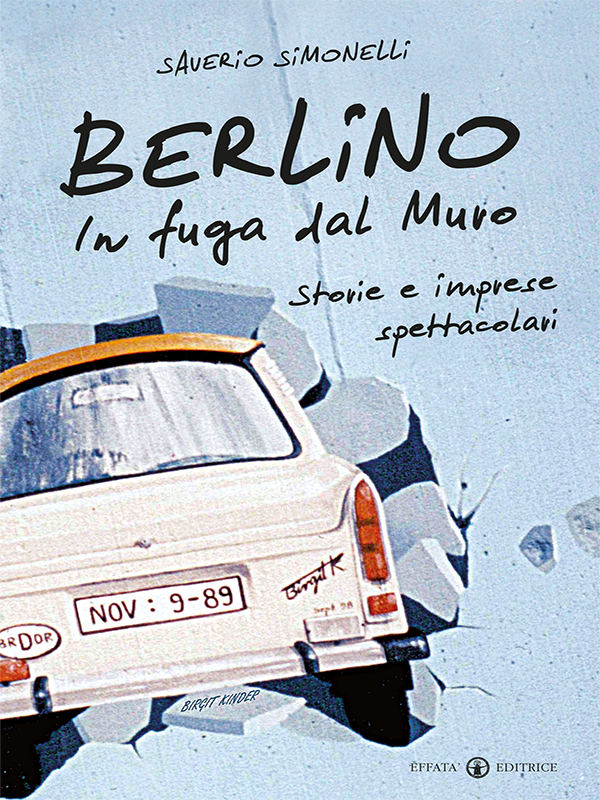 CATEGORY
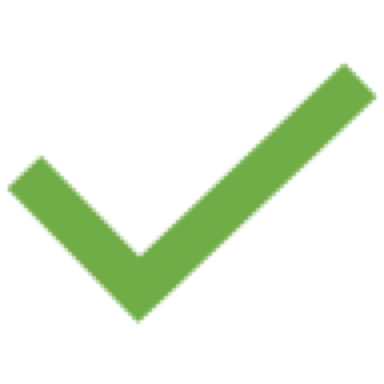 cover
DESCRIPTION
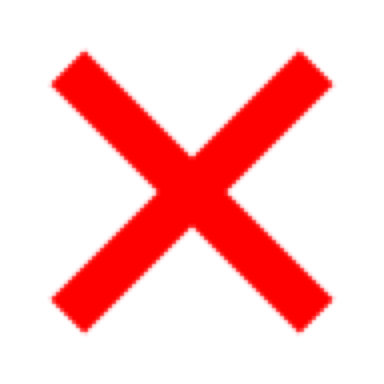 LLi.ERLiNo.fua tal Mu.ve e inpiere.avi.spettacel.NOV: 9- 89.RDOR.EFFATA, D EDITRICE.
20/06/19
© Fondazione LIA
26
CATEGORY
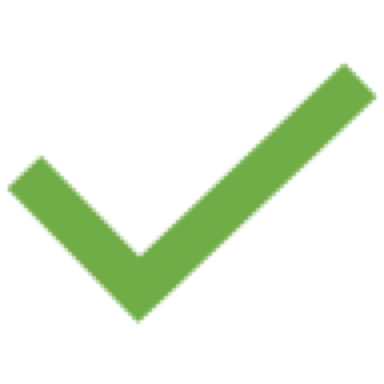 logo
DESCRIPTION
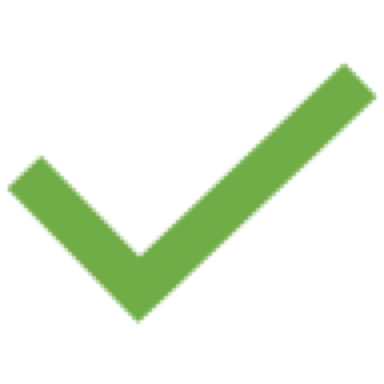 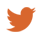 red twitter
20/06/19
© Fondazione LIA
27
CATEGORY
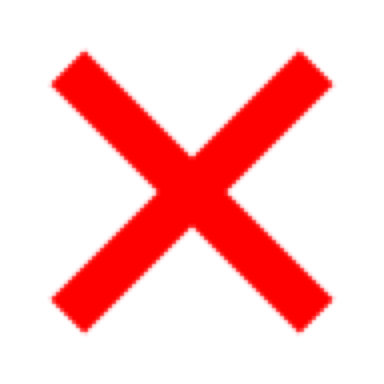 text
DESCRIPTION
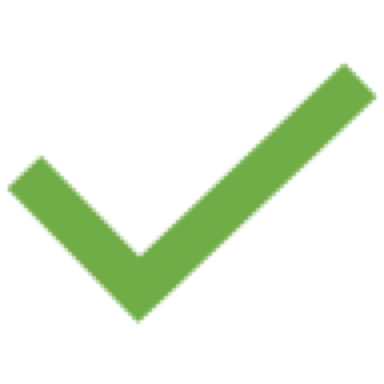 EFFATA'.EDITRICE.
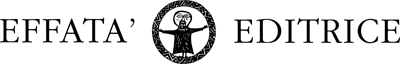 20/06/19
© Fondazione LIA
28
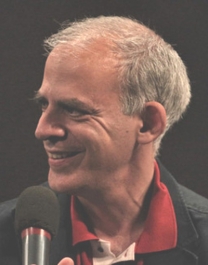 CATEGORY
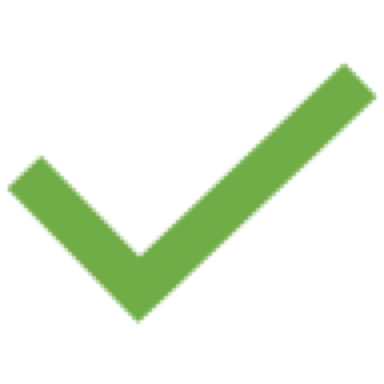 photograph
DESCRIPTION
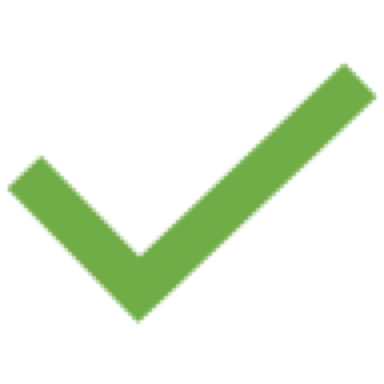 a man looking at the camera
20/06/19
© Fondazione LIA
29
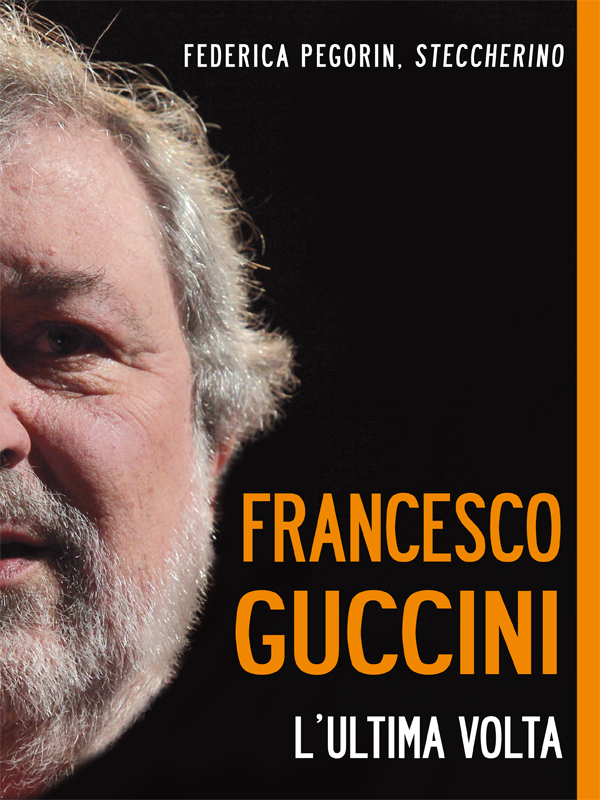 CATEGORY
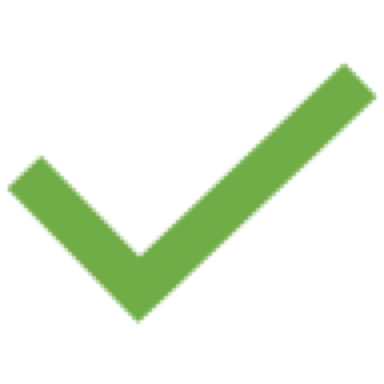 cover
DESCRIPTION
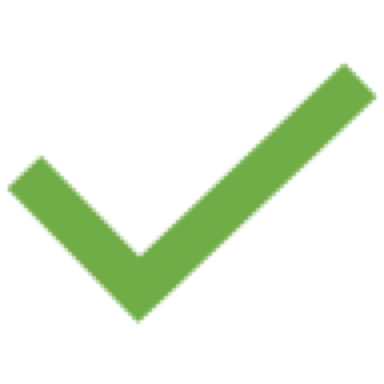 FEDERICA PEGORIN, STECCHERINO.FRANCESCO.GUCCINI.L'ULTIMA VOLTA.
20/06/19
© Fondazione LIA
30
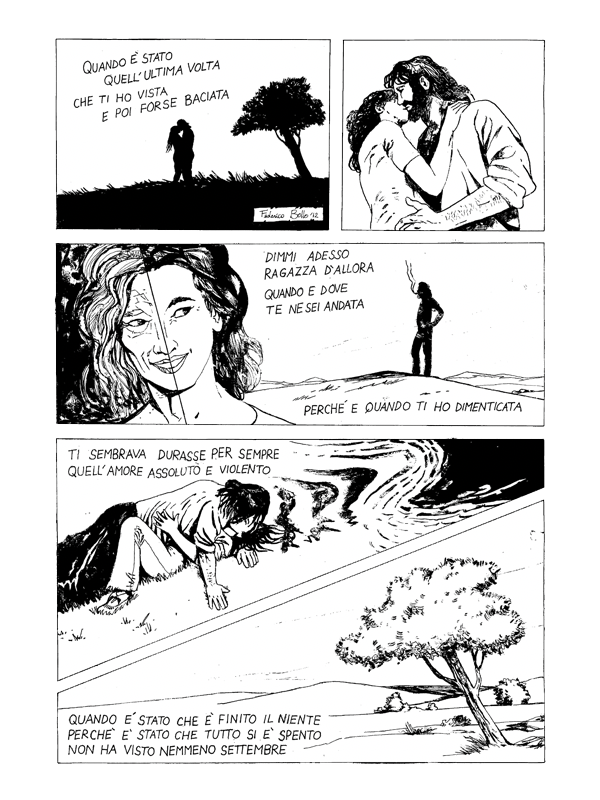 CATEGORY
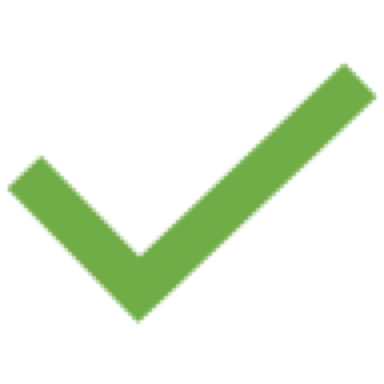 comic
DESCRIPTION
-
20/06/19
© Fondazione LIA
31
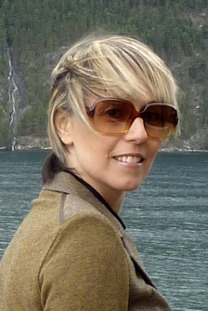 CATEGORY
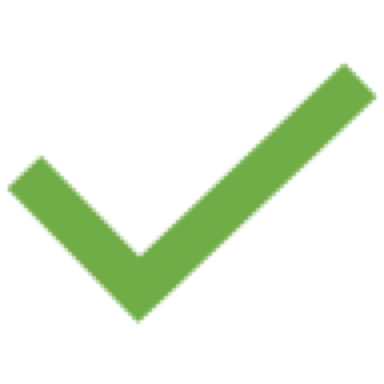 photograph
DESCRIPTION
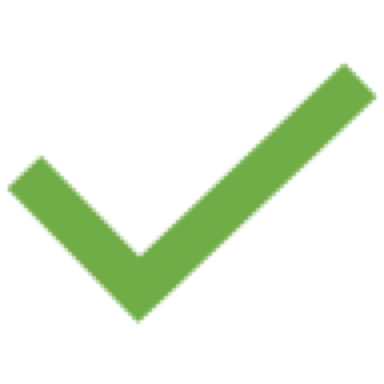 a person wearing glasses and smiling at the camera
20/06/19
© Fondazione LIA
32
CATEGORY
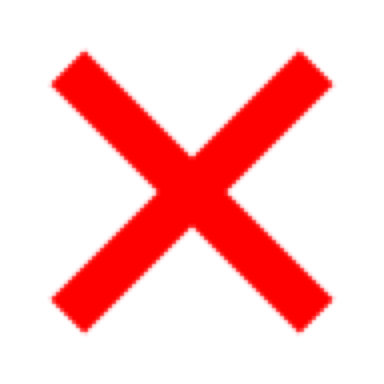 drawing
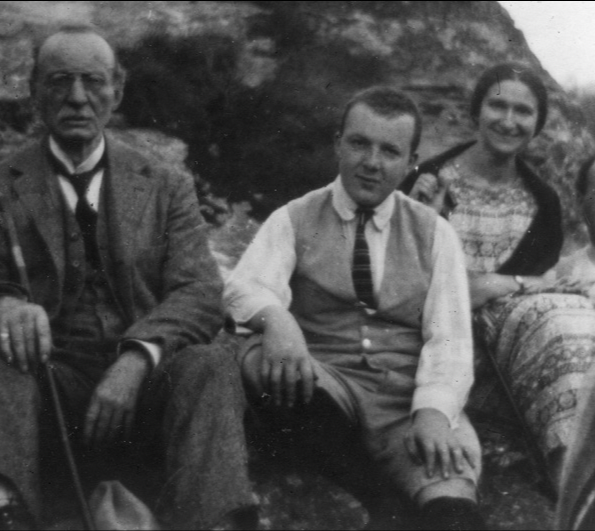 DESCRIPTION
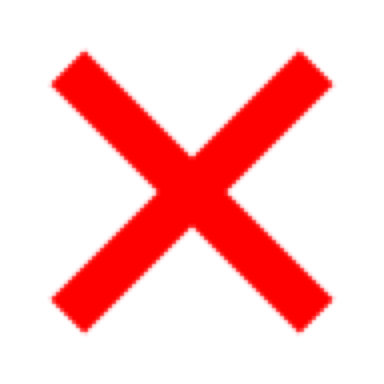 a vintage photo of John Ericsson et al. posing for the camera
20/06/19
© Fondazione LIA
33
CATEGORY
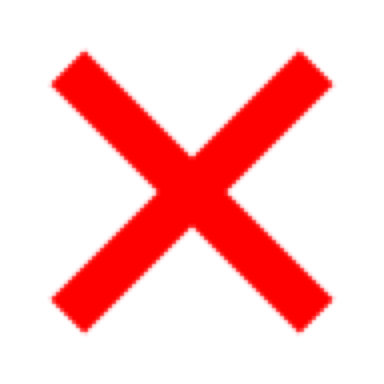 drawing
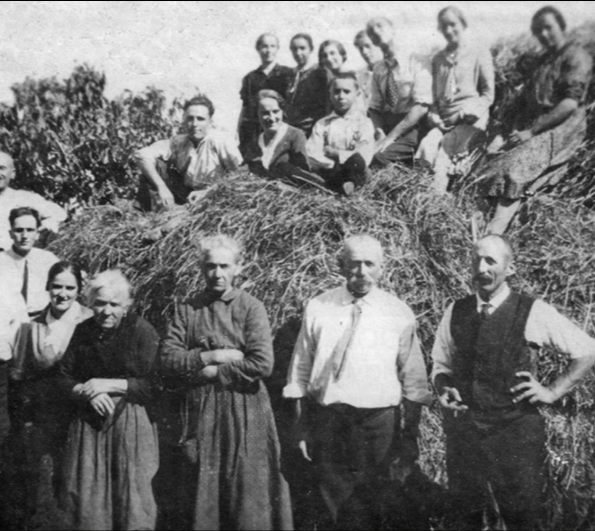 DESCRIPTION
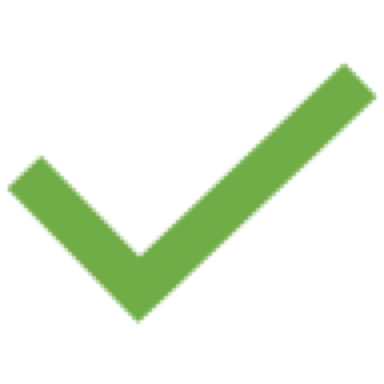 a vintage photo of a group of people posing for the camera
20/06/19
© Fondazione LIA
34
CATEGORY
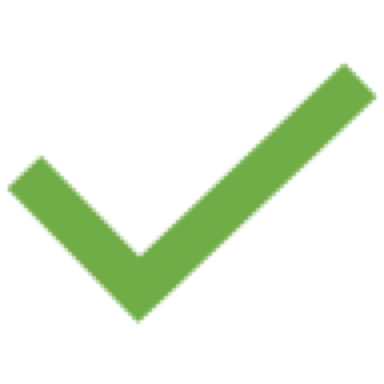 map
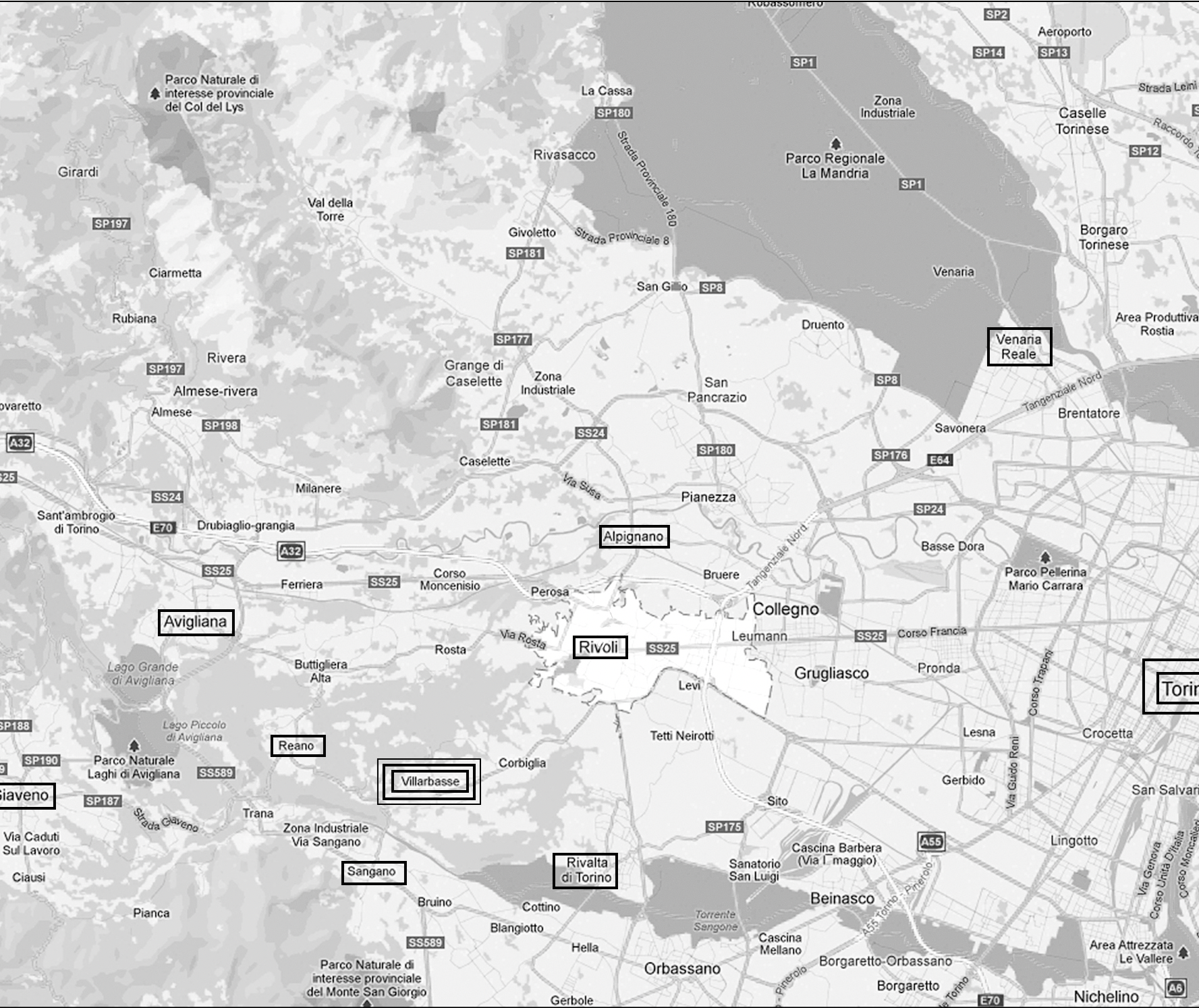 DESCRIPTION
-
20/06/19
© Fondazione LIA
35
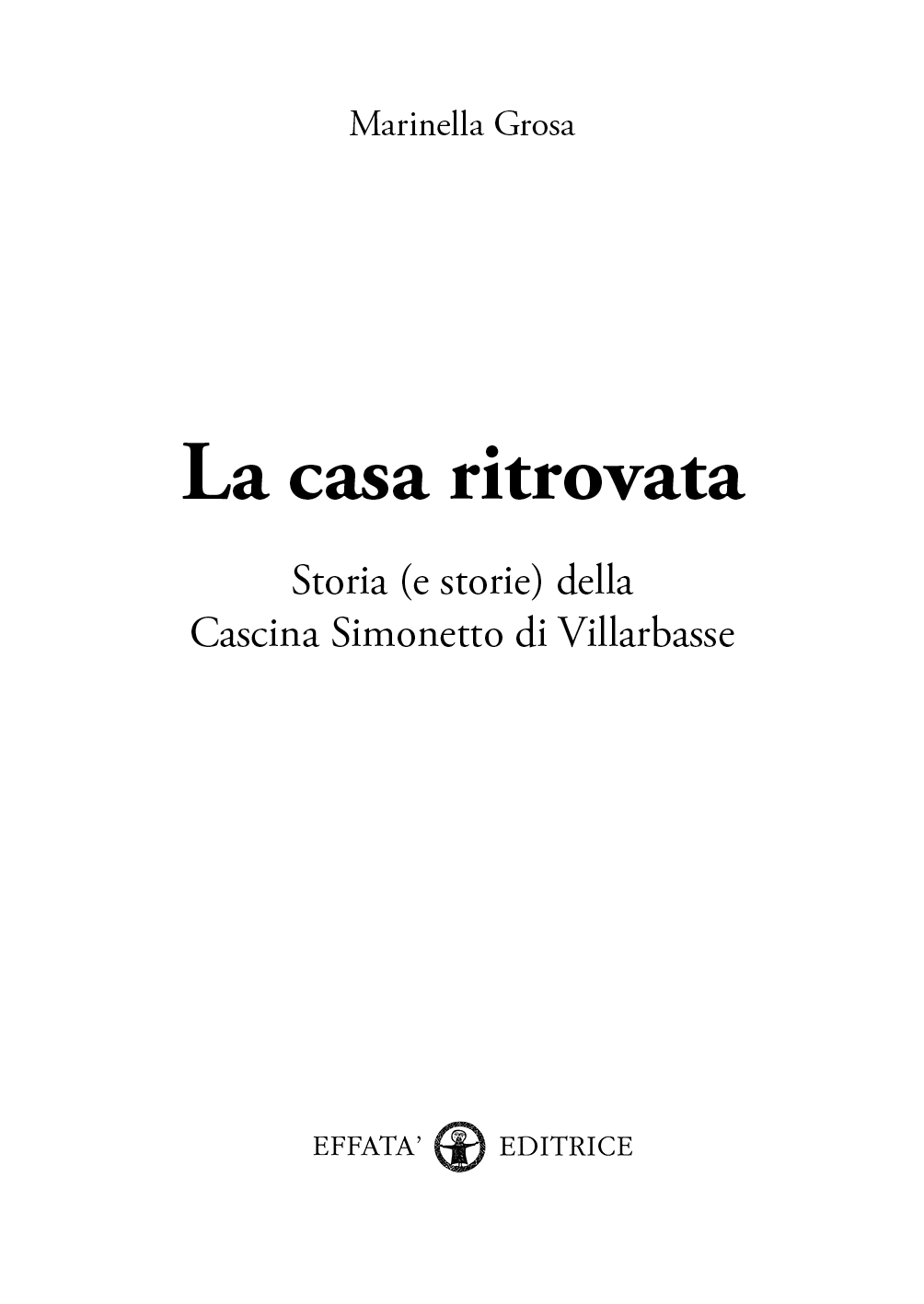 CATEGORY
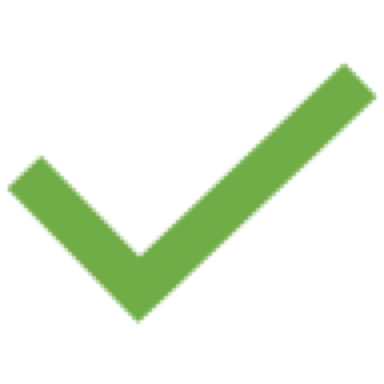 text
DESCRIPTION
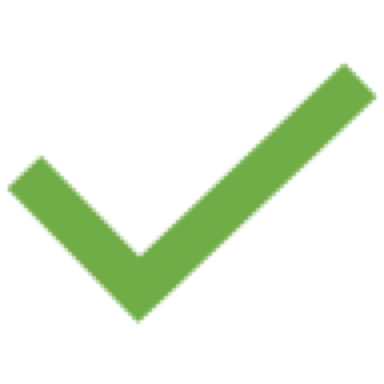 Marinella Grosa.La casa ritrovata.Storia (e storie) dell.a.scina Simonetto di Villarbasse.EFFATA,.EDITRICE.
20/06/19
© Fondazione LIA
36
Overall accuracy
20/06/19
© Fondazione LIA
37
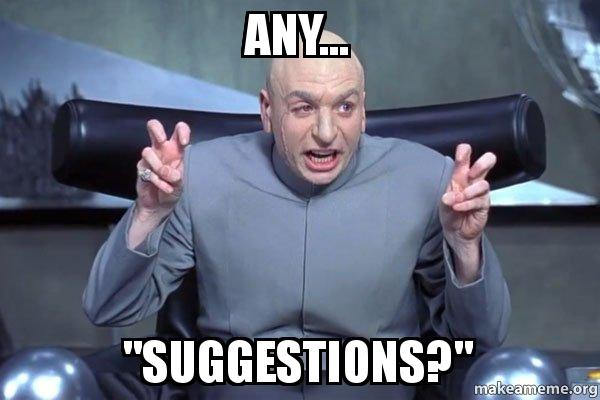 Questions, questions
20/06/19
© LIA Foundation
38
Thanks